Pasen2018
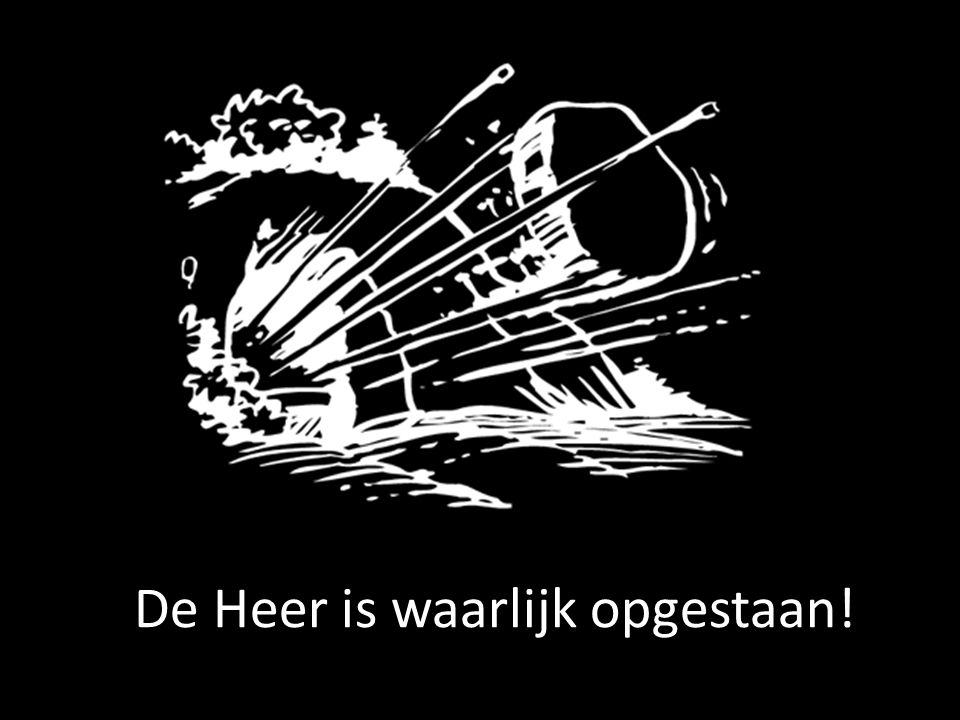 Twijfel
Mattheus 28:16
De elf leerlingen gingen naar Galilea, naar de berg waar Jezus hen had onderricht, en toen ze hem zagen bewezen ze hem eer, al twijfelden enkelen nog.
Wanneer we twijfelen 
zijn we in goed gezelschap
[Speaker Notes: Dit is vlak voordat Jezus het grote zendingsgebod geeft.]
Hendrick ter Brugghen (ca.1620)
[Speaker Notes: We lijken soms op het mannetje met het brilletje.
 Hendrick ter Brugghen (ca. 1588–1629)]
Geloven zonder zien
Johannes 20:27-29
Daarna zei Hij tot Thomas: Breng je vinger hier en zie mijn handen, en breng je hand en steek die in mijn zijde, en wees niet ongelovig maar gelovig.
Thomas antwoordde en zei tot Hem: Mijn Heer en mijn God!
Jezus zei tot hem: Omdat je Mij hebt gezien, heb je geloofd? 
Gelukkig zij die niet gezien en toch geloof hebben.
Wat maakt onsdie gelovendangelukkig?
Lucas Cranach de Oudere en Martin Luther (ca 1520)
[Speaker Notes: Lucas Cranach de Oudere en Martin Luther rond 1520]
Gelukkig omdat…
2 Kor. 4:6
De God die heeft gezegd: ‘Uit de duisternis zal licht schijnen, ‘heeft in ons hart het licht doen schijnen om ons te verlichten met de kennis van zijn luister, die afstraalt van het gezicht van Jezus Christus.

Vier begrippen:
Vergeving
Vreugde
Overvloed
Vrede
Een bruiloftsmaal
Geen gevaar te duchten
[Speaker Notes: Niet omdat we in een burcht zitten, maar omdat er geen bedreiging meer is]